תיאוריות פסיכולוגיות לעבריינות
שמרית כהן ברבי
המנהל למו"פ הכשרה Start-up school
גישתו של ויקטור פרנקל
לוגותרפיה
הגישה האקזיסטנציאליסטית
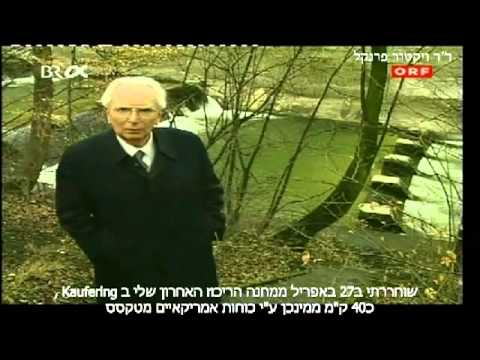 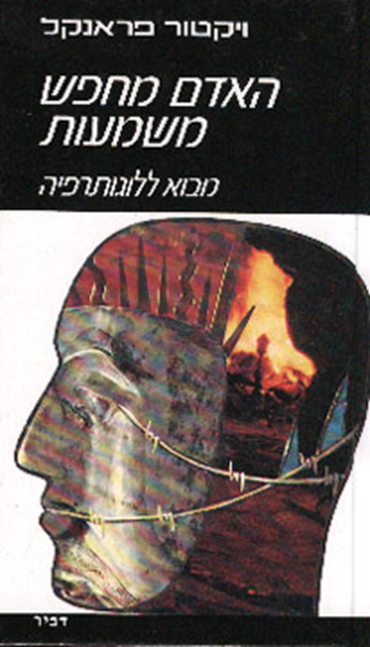 כותרת
"He who has a why to live for can bear with almost any how…" (Friedrich Nietzsche)





במחנות למד פרנקל כי מי ששמר על התקווה להתאחד עם אהוביו, שהיו לו משימות אותן רצה להשלים, או לחלופין שהייתה בו אמונה יוקדת, הוא גם היה בעל סיכויי ההישרדות טובים יותר.
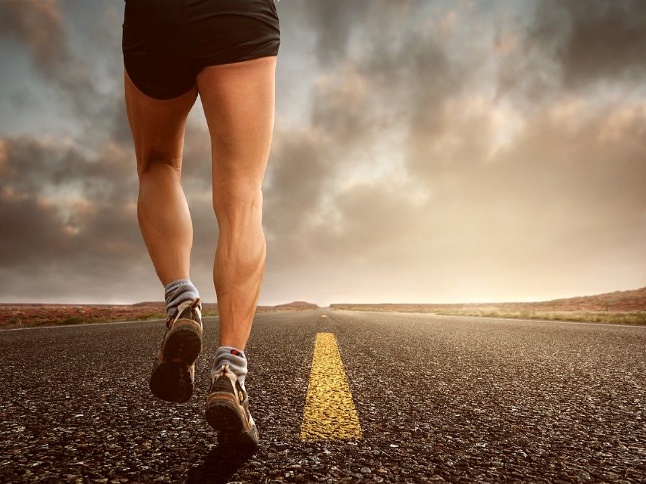 עקרונות הגישה
קיום ומהות 
הקיום משמעותו מציאות חיצונית הנתונה, שנכפתה עלינו. 
המהות היא התוכן שאנו יוצקים לתוך המציאות שנכפתה עלינו

בחירה, חירות ואומץ
המהות שלנו נוצרת על ידי הבחירות שאנו עושים, משום שהבחירות שלנו משקפות את הערכים שעליהם אנו מבססים ומארגנים את חיינו. בבחירתנו אילו בני אדם נהיה, נתונה לנו חירות מוחלטת. 
גם הסירוב לבחור הוא בחירה. מקום הערכים הוא אפוא בתוך כל אדם. אנו האדריכלים של חיינו ואין מנוס מזה.
משמעות, ערך ומחויבות - "מי שיש לו איזה למה שלמענו יחיה - יוכל לשאת כמעט כל איך" הצורך במשמעות הוא תכונה אנושית בסיסית מולדת והיא בראש ובראשונה שאיפה למצוא ערכים מספקים וכיוון החיים על פיהם.
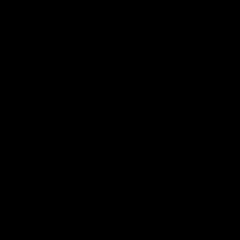